Almar Guðmundsson, framkvæmdastjóri SI
Lóðaframboð & lóðaverð
Vinsælt að búa hjá pabba og mömmu?
Árið 2005 bjuggu 10% einstaklinga á aldrinum 25-34 ára hjá foreldrum sínum – 4.200 einstaklingar

Árið 2014 var hlutfallið komið í 14% – 6.700  einstaklingar 

Á 9 árum hefur ungu fólki sem býr í foreldrahúsum fjölgað um 60%

Árið 2017 – enn hærra hlutfall?

Skortur á húsnæði og hátt verð er stærsta skýringin 

Mikilvægt að húsnæðisþörf ungs fólks sé mætt með hagkvæmum hætti
Fjöldi íbúða í byggingu á höfuðborgarsvæðinu 2010 - 2017
Íbúðir í byggingu á höfuðborgarsvæðinu í febrúar 2017
-38
+118
+126
+82
-31
-13
Höfuðborgarsvæðið í heild - Núverandi spá (febrúar 2017)
Þétting eða jaðarsvæði?
Mikil áhersla á þéttingu byggðar passar illa við þá miklu undirliggjandi þörf sem er á markaðnum

Á þéttingarsvæði 50% lengri tími í byggingu og 50% meiri kostnaður

Þétting byggðar vinnur gegn markmiðum um lægra byggingaverð, meira framboð og þar með lægra verð

Dæmi af byggingarreit í Reykjavík: Byggingarleyfi fyrir 70 íbúðir – 35 íbúðir rifnar – aukning 35 íbúðir 

Þarf betri blöndu milli þéttingarverkefna og verkefna á jaðarsvæðum

Fjölbreytni er mikilvæg til að mæta mismunandi þörfum
Þétting eða jaðarsvæði?
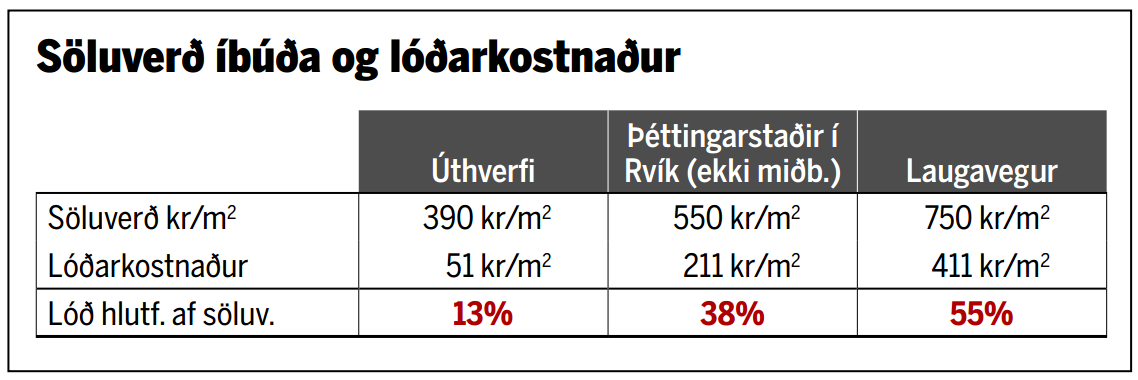 Heimild: Sigurður Ingólfsson, Hannarr
Einfalt reikningsdæmi
Á hverju ári fæðast 4.500 manns og 2.000 manns deyja

Eftir 20-25 ár hjá hverri kynslóð kemur fram þörf fyrir íbúðarhúsnæði

Lágmark 1.800 nýjar íbúðir þarf á markaðinn árlega

Byggingariðnaðurinn á Íslandi þarf að framleiða og afhenda 6-7 nýjar íbúðir á dag alla virka daga ársins

Afhenda þarf heilan stigagangur í fjölbýlishúsi á hverjum virkum degi

Á sama tíma og á eftir að uppfylla uppsafnaða þörf vegan lítils byggingarmagns árin 2009-2014
Ýta fólki út af höfuðborgarsvæðinu?
Er verið að hrekja fyrstu íbúðarkaupendur út af höfuðborgarsvæðinu?

Fleiri finna sér húsnæði í nágrannasveitarfélögum höfuðborgarsvæðisins
Hveragerði – Selfoss – Reykjanesbær – Grindavík 

Háværari kröfur um bættar samgöngur og tvöföldun vega

Markmið þéttingu byggðar er að minnka notkun einkabíla en hvað með þegar fjölskyldan færir sig í nágrannasveitarfélögin og notar enn meira einkabílinn til að stunda vinnu á höfuðborgarsvæðinu?
Landsbyggðin – staðan er önnur
Sum sveitafélög fjarri höfuðborgarsvæðinu hafa fellt niður lóðagjöld til að hvetja til framkvæmda

Dugir ekki til þar sem fasteignaverð er undir byggingarkostnaði, t.d. á Dalvík

Dæmi um að þegar byggingaraðili setur nýframkvæmd á markað bjóði sveitarfélag eigið íbúðarhúsnæði á undirverði

Hafnar framkvæmdir við íbúðarhús á Norðurlandi í tengslum við aukna atvinnustarfsemi – Sauðárkrókur, Húsavík, Eyjafjarðarsveit

Áhyggjur af Fjallabyggð þar sem er mikil fjölgun starfa en ekkert byggt af húsnæði
Skortur á lóðum
Þróun á fasteignamarkaði bendir eindregið til þess að alvarlegur skortur sé á húsnæði

Fjölmargir hópar fólks fá ekki húsnæði við hæfi

Verðþróun drifin áfram að gríðarlegum skorti
Takk fyrir
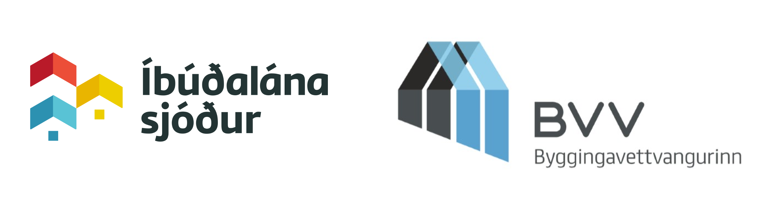 Málþing um hagkvæmni í íbúðabyggingum
Fundarstjóri - Una Jónsdóttir, hagfræðingur hjá Íbúðalánasjóði
Loftorka - forsteyptar einingarlausnir – Guðjón Jónasson

ecoAtlas – snjallíbúðir - Óskar F. Jónsson

Fibra-hús - trefjaeiningar – Haraldur Ingvarsson

Modulus - forsmíðaðar einingar - Berta Gunnarsdóttir og Jakob Helgi Bjarnason

Hagkvæm íbúðarhús úr steinullareiningum og límtré - Hjördís Sigurgísladóttir

Snjallar lausnir - ÞG verktakar - Þorvaldur Gissurarson

Lokaorð 
Hannes Frímann Sigurðsson verkefnisstjóri Byggingarvettvangs
Krafa um hagkvæmni við úthlutun stofnframlaga
Hrafnhildur Sif Hrafnsdóttir, markaðsstjóri Íbúðalánasjóðs
Lóðarframboð og lóðarverð 
Almar Guðmundsson, framkvæmdastjóri Samtaka iðnaðarins  
Byggingakostnaður 
Guðmundur Sigfinnsson, hagfræðingur hjá Íbúðalánasjóði 
Færanleg snjallhús til að leysa bráðavanda í Stokkhólmi
Claes Eliasson, Junior Living

IKEA - Hagkvæmar íbúðir í Urriðaholti  
Þórarinn Ævarsson